INHERITED METABOLIC DISEASES
Dr. Azharuddin Syed
JR III
White matter disease can be broadly grouped into:
Dysmyelinating  : Abnormal structure and function of myelin , usually secondary to a hereditary disorder.

Demyelinating :Damage or destruction of previously normally myelinated structures.

Hypomyelinating : Reduction in the amount of myelination .
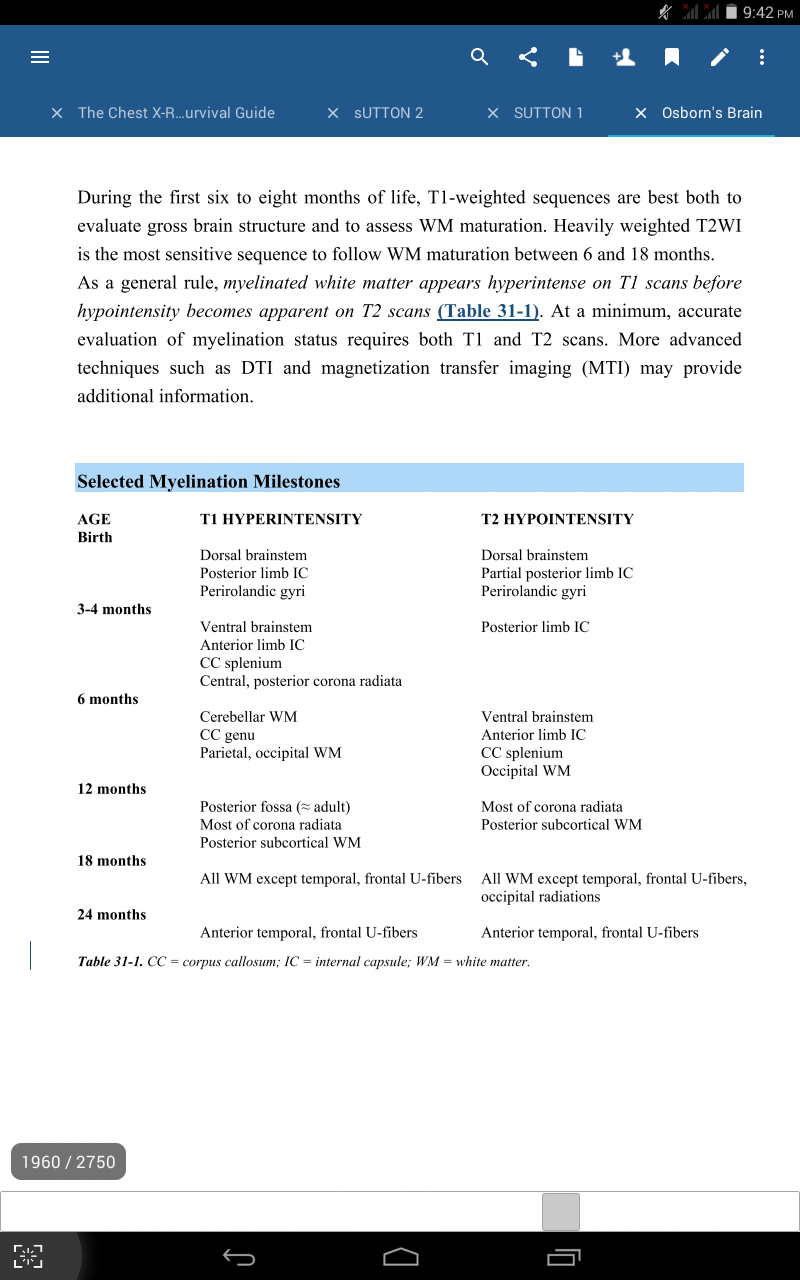 3
Approach to pediatric white matter lesions
(predominantly)Sub cortical white matter lesion.
     early involvement of U fibers.

(predominantly)Deep white matter lesion.
      early sparing of u fibers.
Sub cortical deep white matter lesion
Normocephally
Zellweger syndrome
Gallactosemia
Kearn sayer disease
Macrocephally
Canavan disease
Alexander disease
Vanishing white matter disease.
Megalencephalic leucoencephalopathy
        with cyst.
Deep white matter lesion
Non thalamic involvement
Thalamic involvement
Krabbes disease
Gangliosis GM1& GM2
Tay –sach disease
Corticospinal tract
Adrenoleucodystrophy
Mapple syrup urine disease
No corticospinal tract
Metachromatic leucodystrophy
Mucopolysacchariodoses
 Pelizaeus Merzbacher disease
Leucodystrophy  mimic's
Subacute sclerosing 
panencephlitis
Lymes 
disease
Acute disseminated
 encephallitis
Periventricular 
leucomalacia
Canavan disease
spongiform degeneration of white matter 

deficiency of N- acetylaspartoacylase.
 
 it has a predilection for subcortical U fibers.

Clinical feature:
      Megalocephaly.
      Mental deficits .
      Blindness.
MRI
Megalencephaly.
There is typically a diffuse bilateral involvement of sub cortical U fibres,  perivenricular & deep white matter , thalami & globus pallidus.

T1 - low signal.
T2 - high signal.

MR spectroscopy - markedly elevated NAA .

There is no enhancement of affected region.
T2
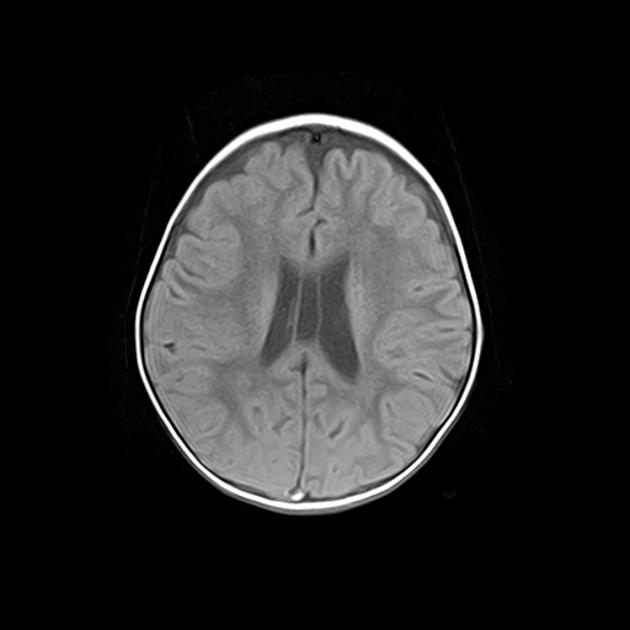 T1
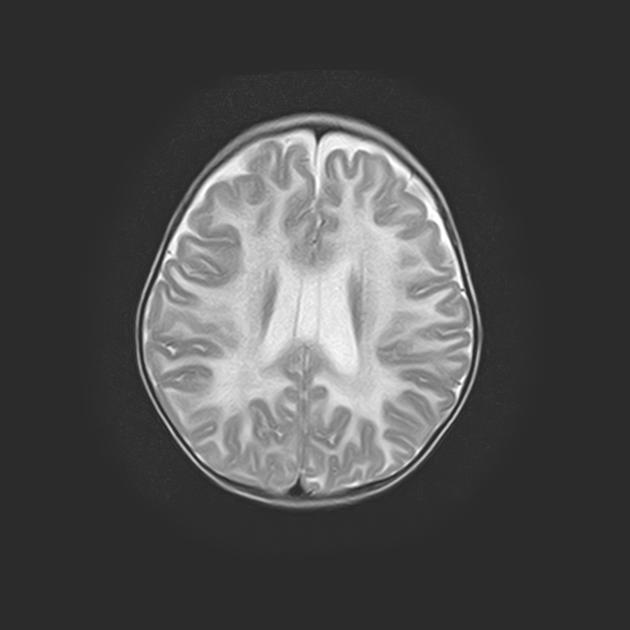 T2
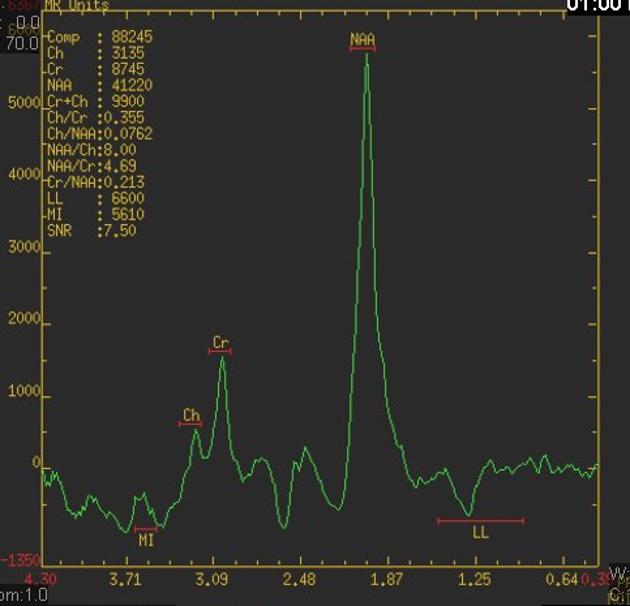 Alexander disease
fibrinoid  leukodystrophy.

Defect in  gene for glial  fibrillary acidic protein (GFAP) 

      Clinical presentation
Macrocephaly 
progressive quadreparesis 
intellectual failure.
begins in frontal region and extends posteriorly. 


End stage disease is characterised by contrast enhancing cystic leukomalacia.
MRI

T2 - hyper intense.
bifrontal white matter which tends to be symmetrical 
caudate head > globus pallidus > thalamus > brain stem
periventricular rim.

C + (Gd) - enhancement.
Vanishing white matter disease
childhood ataxia with central hypomyelination (CACH)


preceded by a minor head trauma or infection.
Diagnostic criteria : 

1. initially psychomotor development is normal.

2.onset of neurologic deterioration is episodic with chronic progressive course, and occurs in childhood.

3.neurologic signs typically include: 
cerebellar ataxia
spasticity
optic atrophy 
epilepsy 
motor functions, disproportionately affected.

4.Imaging (MRI) bilateral and symmetric cerebral hemispheric white matter signal intensity, similar to CSF.
MRI
White matter is diffusely involved, ( peri ventricular white matter to the subcortical arcuate fibres. )

Over the time white matter vanishes  & replaced by near-CSF intensity fluid ( it attenuates on FLAIR).
 
Cerebellar atrophy and typically involves the vermis. 

MRS: only lactate and glucose peaks remain.
T2
FLAIR
T2
FLAIR
Megalencephalic leuckoencepalopathy
Van der Knapp disease .

diffuse leukoencephalopathy associated with cystic degeneration of the white matter of the brain.
MRI Brain

 megalencephaly with bilateral cystic lesions of CSF intensity particularly affecting the anterior temporal lobes. 

wide diffuse signal abnormality.
T1
Zellweger syndrome
Cerebro- hepato -renal syndrome.

Deficiency of multiple peroxisomal enzyme. 

Renal (Antenatal ultrasound)
     hyperechoic  kidneys.
Hepatic(Ultrasound)
     hepatomegaly.
MRI

abnormal gyration patterns 
Pachygyria :specially medial gyri .
Polymicrogyria  : laterally.

MRS: increase lipid & lactate & decrease NAA.
T2
Kearn sayer disease
Mitochondrial disorder.

Diagnosis require:
 opthalmoplegia 
 retinitis pigmentosa
 on set of neurological disfunction   <20 yr.
Cardiac conduction defect
MRI BRAIN.

Involve subcortical white matter & putamen,thalamus  & globus pallidus.

Cerebral, cerebellar and brainstem atrophy.

     T2:hyperintense.

MRS: increase lactate & low NAA.
Krabbe’s disease
( globoid cell leukodystrophy)


 Deficiency  of galactocerebroside ß- galactosidase.


Clinical presentation
Hypertonia.
Irritability.
delayed milestones.
loss of developed milestones.
Fever.
Myoclonus.
Opisthotonus.
Nystagmus.
MRI brain

T2 - high signal ( periventricular white matter, Thalamus & basal ganglia,  centrum semiovale and deep gray matter).
subcortical U fiber  spared.

T1 C+ (Gd) - no contrast enhancement.

  MR spectroscopy
 abnormal choline elevation in centrum  semiovale.
Adrenoleukodystrophy
deficiency of Acyl Co A synthatase.
Resulting  into accumulation of very long chain fatty acids.

The cerebral white matter is typically split into three different zones:
central (inner) zone - irreversible gliosis and scarring
intermediate zone - active inflammation and breakdown of the blood-brain barrier.
peripheral (outer) zone - leading edge of active demyelination
MRI Brain

 involve the posterior periventricular white matter (posterior cerebral, around splenium and peritrigonal white matter & internal capsule). 
There is relative sparing of sub-cortical u fiber involvement.

T1:central zone - hypo intense.
intermediate zone - ?
peripheral zone - ?
.
T1 C+ (Gd) - serpiginous, garland-shaped enhancement.
T2 :
central zone - markedly hyper intense
intermediate zone - ?
peripheral zone - ?

MR spectroscopy
decrease in the NAA peak and an elevation in the lactate peak.
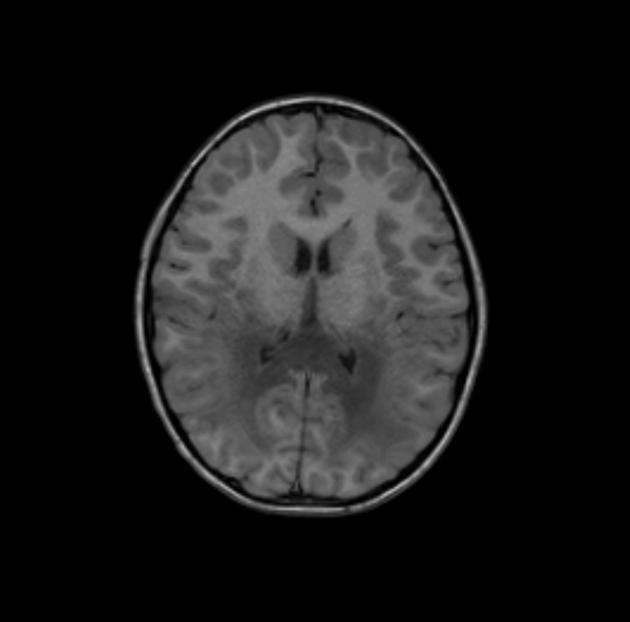 T1
T2
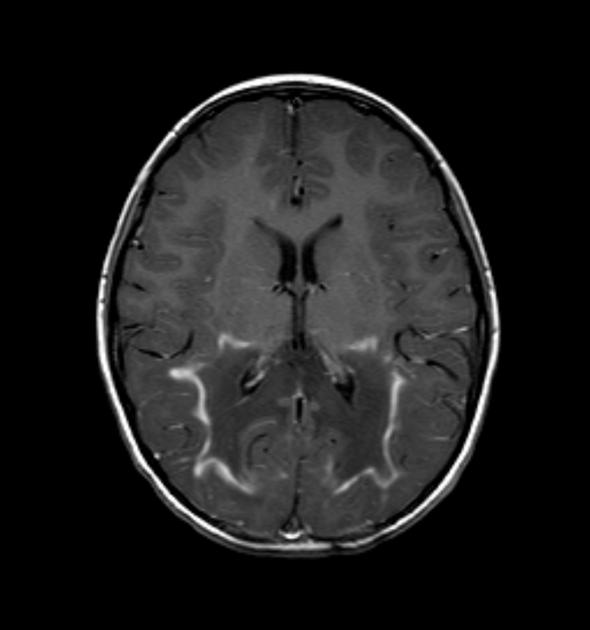 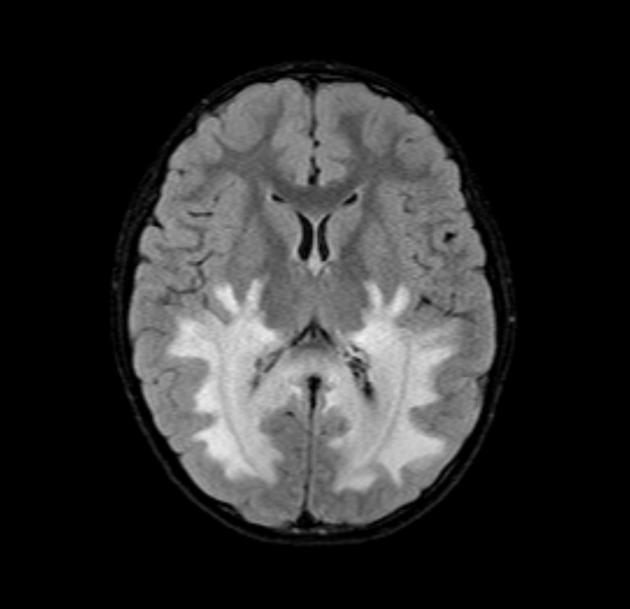 FLAIR
T1C
Maple syrup urine disease
Inborn  error of amino acid metabolism.

Elevated  plasma concentrations of branched-chain amino acids.

Clinical presentation
Manifests itself in the first few days of life (12-24 hours) with the complex of symptoms which include.
poor feeding
vomiting
ketoacidosis
hypoglycemia
lethargy
seizures
a characteristic odour of maple syrup
MRI – brain

diffuse swelling of the brain due to extensive edema of the white matter.

DWI - the posterior limbs of the internal capsules and optic radiations and the central corticospinal tracts within the cerebral hemispheres exhibit diffusion restriction.

The structures in the posterior fossa exhibit prominent changes in signal intensity, swelling, and diffusion restriction.

MRS: lactate peak & branched chain amino acid peak.
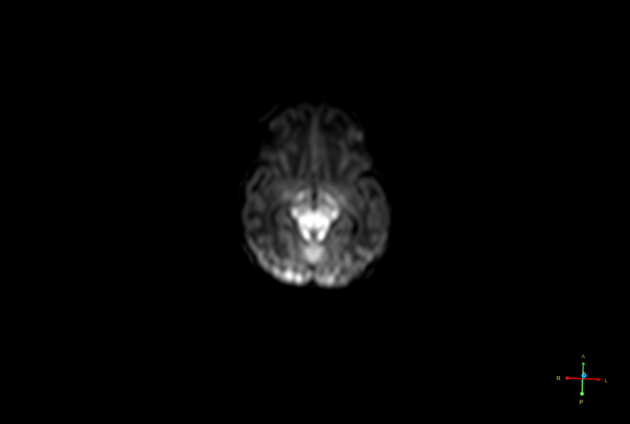 Metachromatic leukodystrophy
most common hereditary leukodystrophy. 

deficiency of an enzyme Arylsulphatase.

Clinical features.
      gait abnormality, muscle rigidity, loss of vision, impaired swallowing, convulsions, dementia.
MRI Brain
involve bilateral symmetrical  periventricular white matter.
 sparing of subcortical U fibers.

T1 -  low signal
T1 C+ (Gd)
​ no enhancement.
T2 - high signal and shows a “tigroid pattern“

MR spectroscopy - (of affected white matter)
reduced N -acetylaspartate.
increased myo -inositol
increased  choline
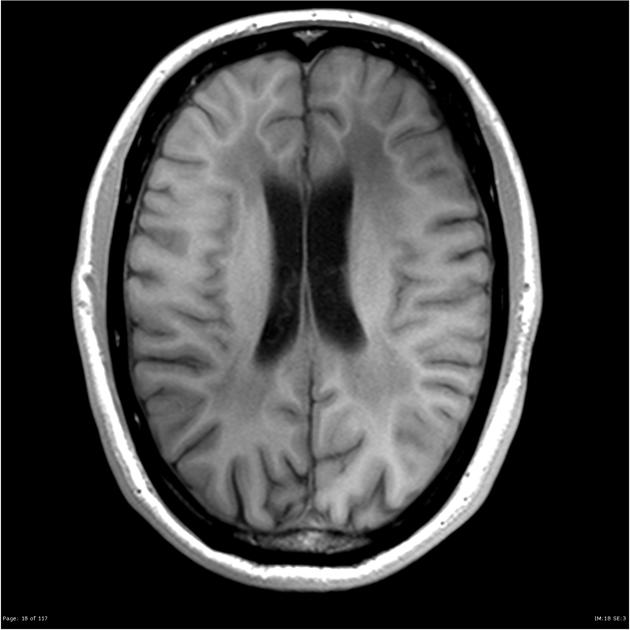 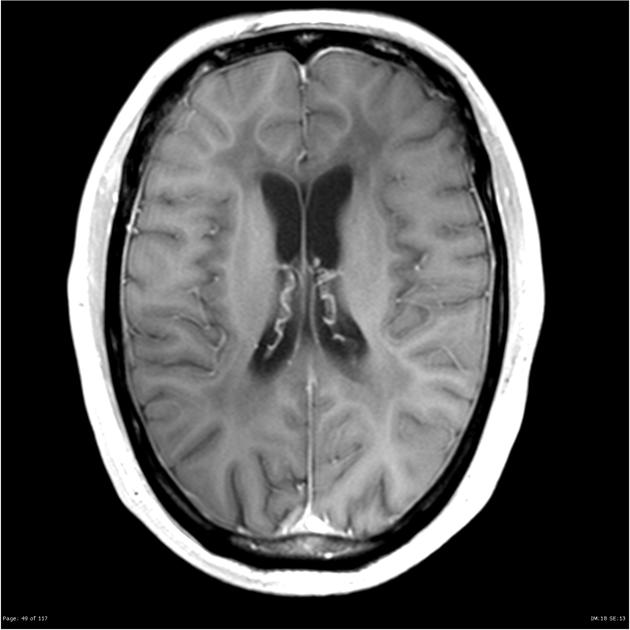 T1
T1C
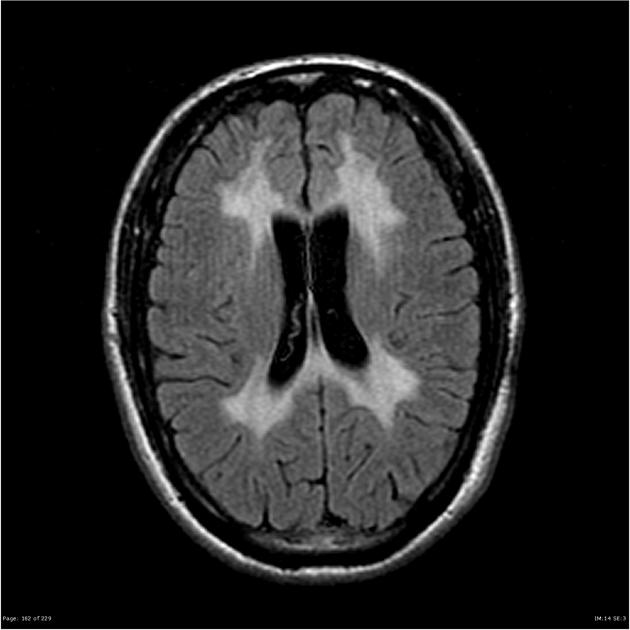 T2
FLAIR
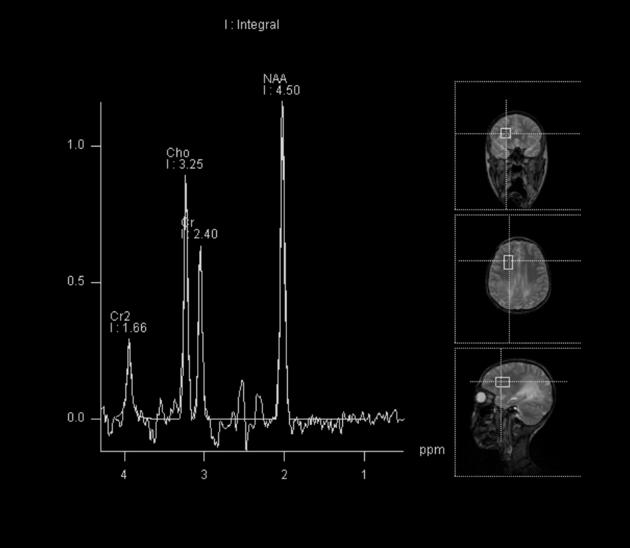 MRS of  affected white matter with TE=30
MRS of normal anterior white matter with TE=144
Pelizaeus Merzbacher disease
Characterized by an arrest in myelin development.
  
It occurs from a derangement in the   proteolipidprotein.


Clinical presentation: 
pendular eye movements
Hypotonia.
pyramidal disease.
MRI

 T2: hyper intensity (internal capsule, proximal corona radiata and the optic radiation). 

patchy involvement: tigroid appearance.

MR may also show cortical sulcal prominence. 

MR spectroscopy : reduction in the NAA peak .
Subacute sclerosing panencephalitis
Caused  by a persistent infection of immune resistant measles virus.

Clinical presentation
     gradual, progressive neuropsychological deterioration, consisting of personality change, seizures, myoclonus, ataxia, photosensitivity, ocular abnormalities, spasticity, and coma.

CSF analysis : elevated levels of gammaglobulin & anti measles anti bodies.
MRI
acute :patchy asymmetric involvement of white matter 

 typically in the temporal and parietal lobes. 

Gradually more extensive white matter involvement ( corpus callosum and basal ganglia). 

Eventually a generalised encephalomalacia develops.
T1 C+ (GAD) : enhancement .

MR spectroscopy
May demonstrate :
decreased NAA : from neuronal loss
increases in choline : from demyelination.
increase myo-inositol : from active gliosis.
Acute disseminated encephalomyelitis
Demyelination  of white matter following a recent (1-2 weeks prior) viral infection or vaccination .
 Grey matter, especially that of the basal ganglia.

cross reactivity to viral antigens.
Radiographic features

Appearances vary from small ‘ punctate ' lesions to tumefactive regions, which however have less mass effect than one would expect for their size.

      Bilateral but asymmetrical Involvement of cerebral cortex, sub cortical grey matter.

      T2 - high signal, with surrounding edema typically situated in subcortical locations.
T1 C+ (Gd) - punctate, ring or arc enhancement (open ring sign) is often demonstrated along the leading edge of inflammation.

DWI - there can be peripheral restricted diffusion; the center of the lesion, although high on T2 and low on T1 does not have increased restriction on DWI .
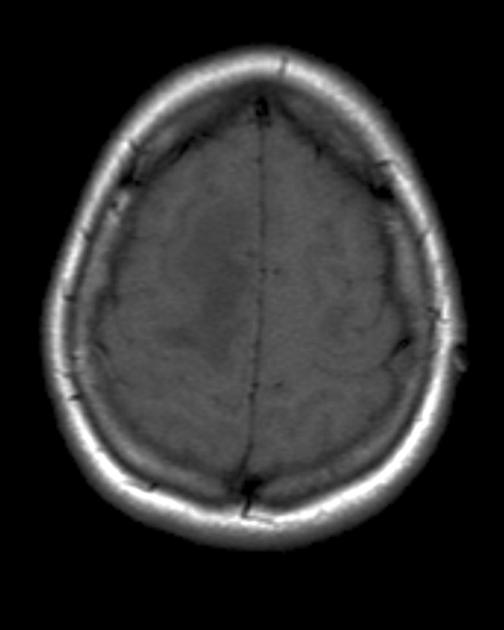 T1
T1C
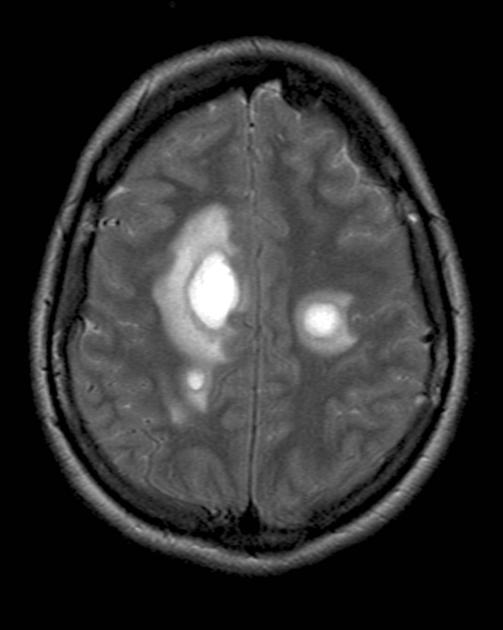 T2
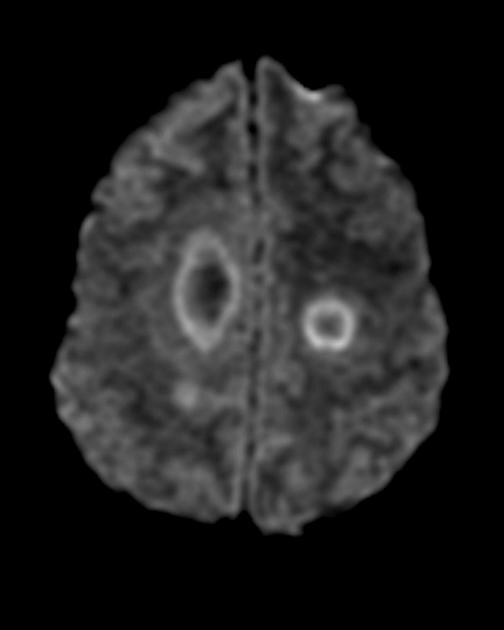 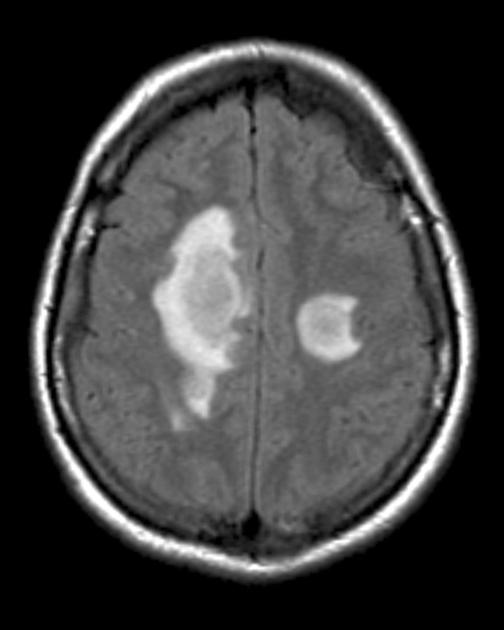 FLAIR
dwi
Periventricular leukomalacia
Hypoxic-Ischemic Encephalopathy (HIE) of the preterm.

 premature infants born at less than 33 weeks gestation (38% PVL) and less than 1500 g birth weight . 

The white matter necrosis  occurs in a characteristic distribution (dorsal and lateral to the the lateral ventricles) and with involvement of the the centrum semiovale, the optic (trigone and occipital horns) and acoustic (temporal horn) radiations.
MRI
Initial MR images depict areas of T1 hypointensity within larger areas of T2 hyper intensity.
Progressive necrosis of the periventricular tissue with resulting
    ventriculomegaly with irregular margins of the bodies and trigones of the lateral ventricles, loss of periventricular white matter with increased T2 signal, and thinning of the corpus callosum.
T1
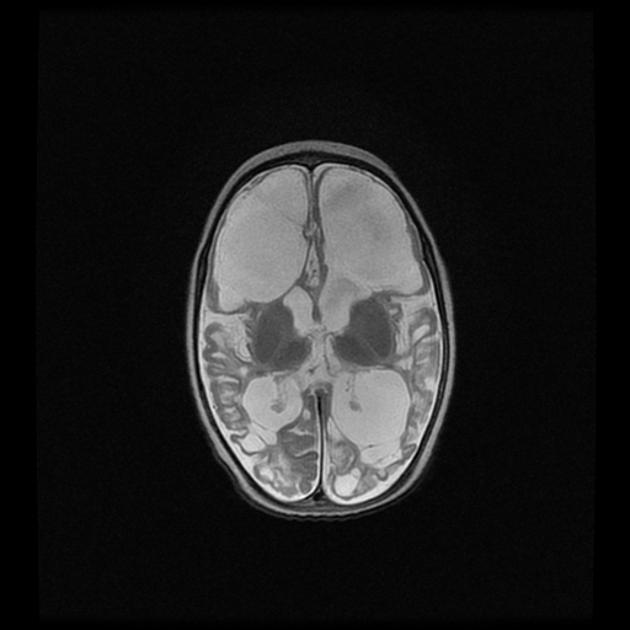 T2
Summary 
 
 Sub cortical deep white matter lesion
Macrocephally
Canavan disease ( increase NAA)
Alexander disease (B/L frontal lobe, enhancement)
Vanishing white matter disease.
Megalencephalic leucoencephalopathy
        with cyst.(anterior temporal lobe)
Normocephally
Zellweger syndrome
(pachy & polymicrogyria)
Cerebral atrophy.

Kearn sayer disease
(putamen, thalamus  & globus pallidus)
DEEP WHITE MATTER LESION
Non thalamic involvement
Thalamic involvement
1.Krabbes disease
 thalamus, basal ganglia
Increase choline in Centrum semiovale
Corticospinal tract
Adrenoleucodystrophy
Posterior fossa, tripple layer, enhancement.
Mapple syrup urine disease
Restricted diffusion in internal capsule, posterior fossa
No corticospinal tract
Metachromatic leucodystrophy
      Tigroid pattern
2.Pelizaeus Merzbacher disease 

Tigroid pattern ,cerebral atrophy
LEUCODYSTROPHY MIMICKS
Acute disseminated
 encephallitis
Open ring enhancement
Subacute sclerosing 
Panencephlitis
Temporal & parietal region
THANK YOU..